CSS430 IntroductionTextbook Chapter 1
Instructor:  Stephen G. Dame
e-mail: sdame@uw.edu
These slides were  adapted from the OSC textbook slides (Silberschatz, Galvin, and Gagne), Professor Munehiro Fukuda and the instructor’s class materials.
CSS430 Operating Systems : Introduction
1
“Computer science is no more about computers than astronomy is about telescopes.“- Edsger Dijkstra
Edsger Wybe Dijkstra (Dutch pronunciation: [ɛtsxər ʋibə dɛikstra]); (1930–2002) was a Dutch computer scientist.  He received the 1972 Turing Award for fundamental contributions to developing programming languages, and was the Schlumberger Centennial Chair of Computer Sciences at The University of Texas at Austin from 1984 until 2000.
CSS430 Operating Systems : Introduction
2
Course Objectives
You will:
Study the fundamental concepts of operating systems
Practice the logical design using Java
But not:
Learn how to build web sites or mobile applications
If this is your main objective, you should take UW Computing Training or other classes with that focus
http://www.washington.edu/lst/workshops/fundamentals
Increase your C/C++ programming skills
Program 1 will deal with several system C/C++ calls, but for more C/C++ skill building please refer to CSS432, CSS434 or other C/C++ programming courses.
CSS430 Operating Systems : Introduction
3
Important Timelines*
Program 1:		System calls and shell
Program 2:		Scheduler
Midterm Exam:		Process Management
Program 3:		Synchronization
Program 4:		Paging
Final Exam:		Memory/File Management
Final Project:		Unix-like file system

(* Check the syllabus for due dates)
CSS430 Operating Systems : Introduction
4
Important Web Pages and Email Addresses
Our class web:
http://courses.washington.edu/css430
Textbook:
http://codex.cs.yale.edu/avi/os-book/OS8/os8j/
Java (JavaSE7):
http://download.oracle.com/javase/7/docs/api/ 
Instructor’s email:
{ ksung, mfukuda, sdame, …}@u.washington.edu
Class discussion mailing list:
css430b_sp14@u.washington.edu
Canvas Discussion Board for CSS430B
Assignment submission:
Submit your tar-archived file to CollectIt 
(accessible from the class web).
CSS430 Operating Systems : Introduction
5
What is an Operating System?
Goals
Execute user programs and make solving user problems easier
Making the computer system convenient to use
Using computer hardware in an efficient manner
Definitions
Resource allocator – manages and allocates resources
Control program – controls the execution of user programs and operations of I/O devices 
Kernel – the one program running at all times (all else being application programs)
CSS430 Operating Systems : Introduction
6
Computer System Components
CSS430 Operating Systems : Introduction
7
Operating System History
Batch systems: OS/390, z/OS, VAX/VMS
Multiprogramming: IBM360
Time-sharing systems: Multics, Unix
Personal-computer command OS: CP/M, Dos
Personal-computer systems: Windows, Linux, MacOSX
Symmetric multiprocessors; Mercury, Sun
Dual-core system: Intel Core 2 Duo,
2/4/6/8-core systems: Intel  i3, i5, i7 Core
ARM based: Arch Linux, Android, iOS, Window RT
Embedded: QNX, ThreadX, TinyOS, MQX, VxWorks,…
Cluster systems: Hydra, PVM, MPI, MapReduce
CSS430 Operating Systems : Introduction
8
Batch Systems
A job is assembled of the program, the data, and some control information (in control cards).
Programmers pass their jobs to an operator.
The operator batches together jobs.
OS transfers control from one job to another.
Each job output is sent back to the programmer.
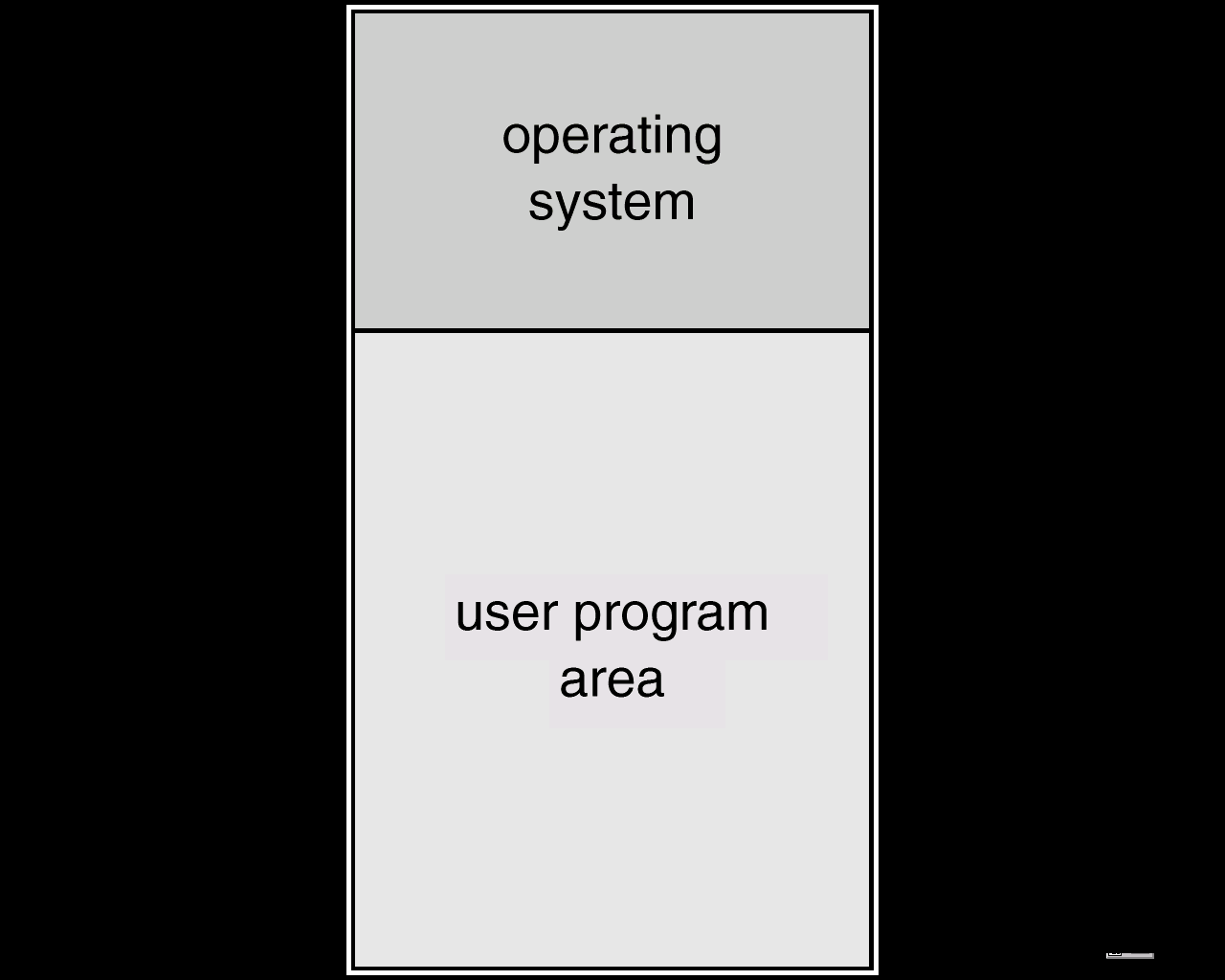 CSS430 Operating Systems : Introduction
9
Multiprogramming
Several jobs are kept in main memory at the same time.
OS picks one of them to execute.
The job may have to wait for a slow I/O operation to complete.
OS switches to and executes another job.
To facilitate multiprogramming, OS needs:
Job scheduling
Memory management
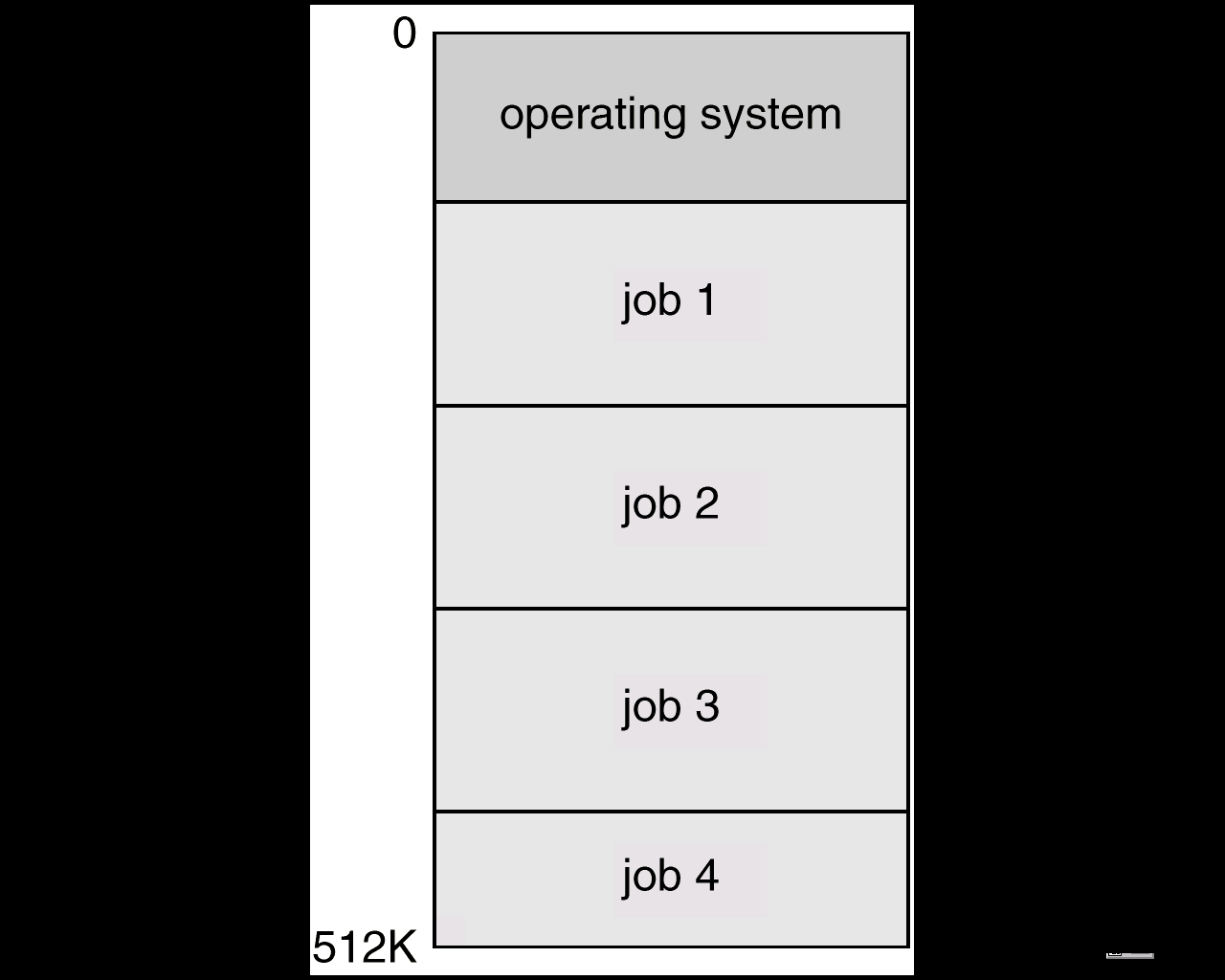 CSS430 Operating Systems : Introduction
10
Time-Sharing Systems
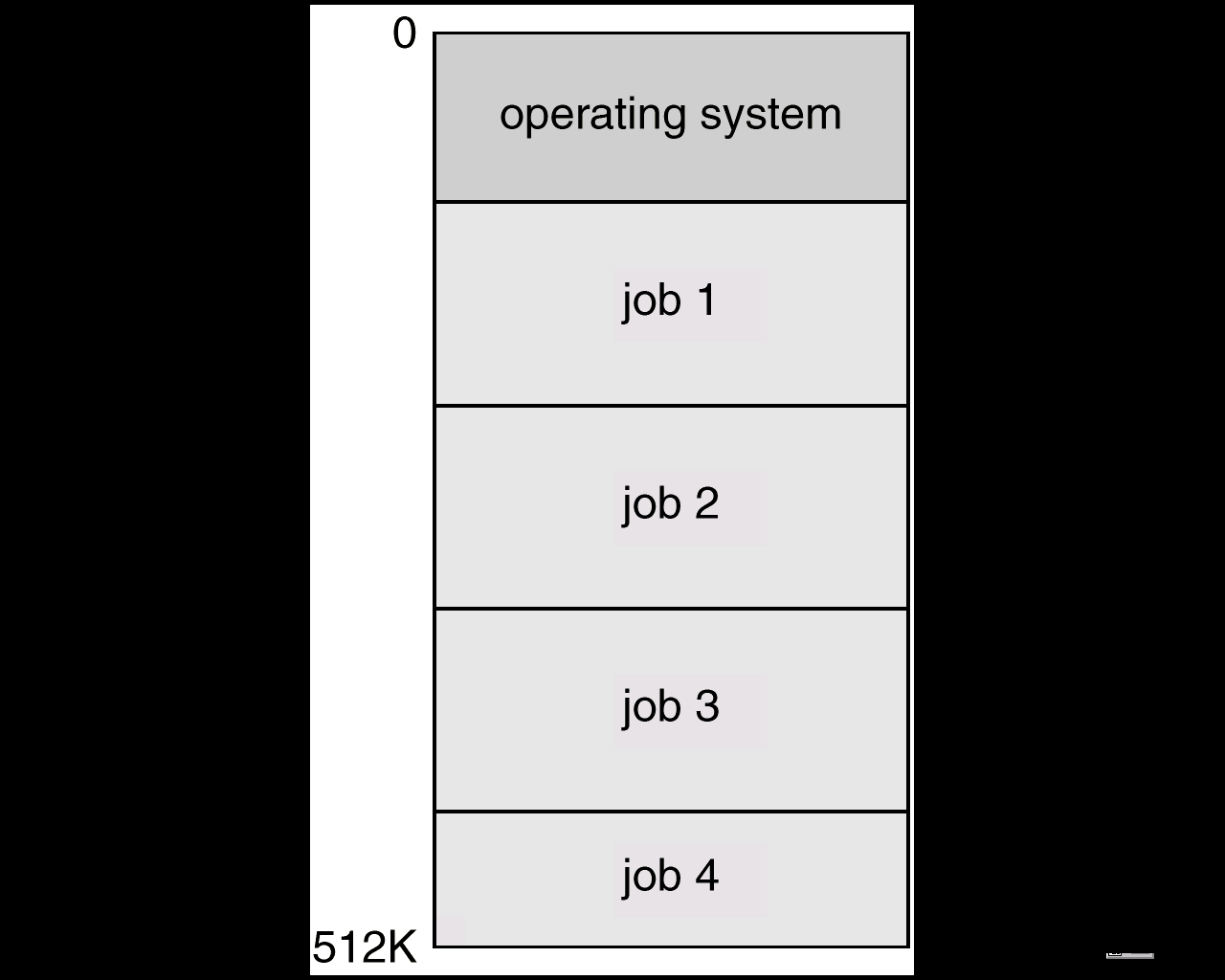 This is a logical extension of multiprogramming.
Each user has at least one separate program in memory.
A program in execution is referred to as a process.
Process switch occur so frequently that the users can interact with each program while it is running.
File system allows users to access data and program interactively.
CSS430 Operating Systems : Introduction
11
Personal-Computer Systems
Personal computers – computer system dedicated to a single user.
User convenience and responsiveness
Can adopt technology developed for larger operating systems’ features.
 At its beginning, a single user system did not need advanced CPU utilization and protection.
Later, file protection was necessary to avoid viruses.
Overall, the same OS concepts are appropriate for the various different classes of computers.
CSS430 Operating Systems : Introduction
12
Symmetric Multiprocessing Architecture
Multiprocessor systems with more than one CPU in close communication (in one box).
Tightly coupled system – processors share memory and a clock; shared-memory-based communication.
Advantages of parallel multiprocessor systems: 
Increased throughput
Economical 
Increased reliability
CPU2
CPU0
CPU1
registers
registers
registers
cache
cache
cache
Memory
CSS430 Operating Systems : Introduction
13
Dual-Core Design
An MPU chip has two CPU cores, each:
owning its own small L1 cache,
sharing a large L2 cache, and
accessing the main memory through L2.
CPU core0
CPU core1
registers
registers
cache
cache
Memory
CSS430 Operating Systems : Introduction
14
Quad-Core Design
An MPU chip has four CPU cores, each:
owning its own small L1 cache,
sharing a large L2 cache, and
accessing the main memory through L2.
CPU core2
CPU core3
CPU core0
CPU core1
registers
registers
registers
registers
cache
cache
cache
cache
Memory
CSS430 Operating Systems : Introduction
15
Cluster Systems
Workstation
Workstation
Workstation
100Mbps
LAN
http server2
http server N
http server1
Slave
N
Master
node
Slave
1
Slave
2
1Gbps SAN
Client
Takes a client-server model
Server
Consists of many PC/workstations connected to a high-speed network or a storage-area network (SAN).
Puts more focus on high-performance computing (HPC)
serves for requests in parallel.
CSS430 Operating Systems : Introduction
16
Computer Hardware
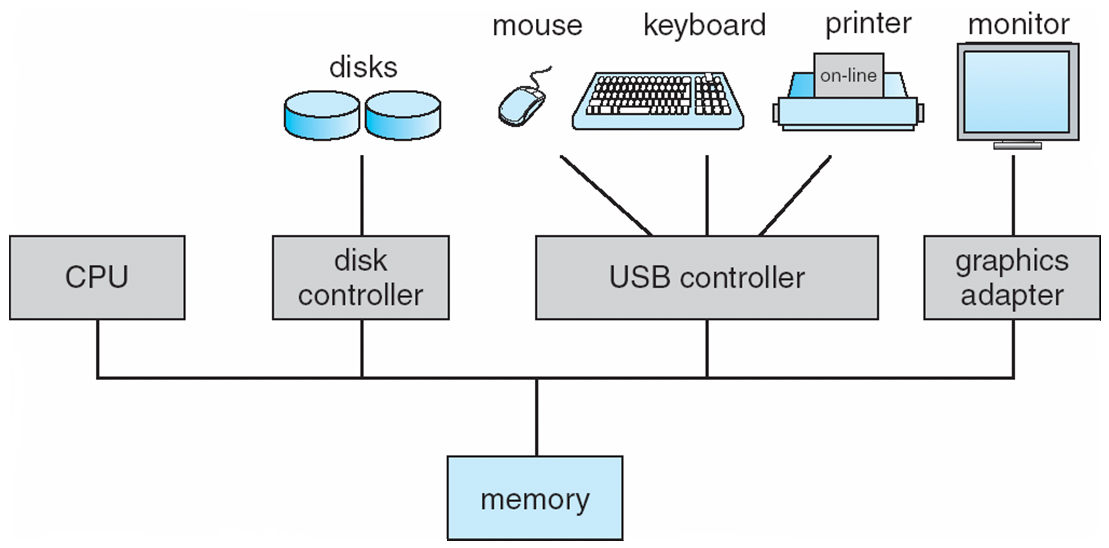 CSS430 Operating Systems : Introduction
17
Synchronous I/O
Requesting process
waiting
During execution, each program needs I/O operations to receive keyboard inputs, open files, and print out results.
In the early computer era, a program had to wait for an I/O operation to be completed. (Synchronous I/O)
This frequently causes CPU idle.
user
Device Driver
Interrupt Handler
kernel
Hardware 
data transfer
time
CSS430 Operating Systems : Introduction
18
Async I/O and Interrupts
Asynchronous I/O returns control to a user program without waiting for the I/O to complete.
When the I/O is completed, an interrupt occurs to CPU that temporarily suspends the user program and handles the I/O device.
Requesting process
continuing
user
Device Driver
Interrupt Handler
kernel
Hardware 
data transfer
time
CSS430 Operating Systems : Introduction
19
Discussion 1
CSS430 Operating Systems : Introduction
20
Hardware Protection
Purpose: 
With resource sharing, many programs could be affected by a bug in one program.
Incorrect or malicious resource accesses cause a hardware trap to the operating system.
Dual-Mode Operation:
User mode: 	no privileged instructions allowed.
Kernel mode: 	Privileged instructions allowed.
I/O Protection:	all privileged
Memory Protection: 	A region from the base to the limit 				    register allowed to use
CPU Protection:	CPU allowed to use until the timer gets 0.
CSS430 Operating Systems : Introduction
21
Dual-Mode Operations
Provides hardware support to differentiate between at least two modes of operations.
1.	User mode – execution done on behalf of a user.
2.	Monitor mode (also supervisor mode, system mode, or kernel mode) – execution done on behalf of operating system. 
Switching between two modes
Device interrupts, hardware traps, system calls cause a trap to the kernel mode
The operating system returns to the user mode after servicing requests.
user process
user mode
(mode bit=1)
user process 
executing
calls 
system call
return from system call
kernel
trap
mode bit=0
return
mode bit=1
kernel mode
(mode bit=0)
execute system call
CSS430 Operating Systems : Introduction
22
Process Management
A program running within a process needs:
CPU Execution Time (allocation)
Memory (for instructions and data)
Files
I/O Devices (keyboards, mouse, graphics, printers, …)
Process is the fundamental unit of work in a system.
Operating System Processes (system code)
User Processes (user code)
A process can have 1 or more (concurrent) threads
Each thread has a program counter on a program sequence
Each thread is considered a separate execution sequence
5 Major OS Process Management activities:
Scheduling of processes and threads
Creating/Deleting processes (system and user)
Suspending and Resuming processes
Process Synchronization
Process Communication
CSS430 Operating Systems : Introduction
23
Memory Management
Main Memory
CPUs are only able to access programs and data in main memory.
Very large, but volatile and varies in speed
Contains bytes or words each with their own address
 Programs
Mapped to absolute addresses
Loaded into main memory
Accessible to multiple threads (via different program counters)
 Memory Management
Different algorithms are optimized for different systems
Dependent on specific hardware support
3 Major OS Memory Management activities:
Keeping track of memory used and by whom
Deciding which processes and data to move in/out of memory.
Allocating and Deallocating memory as necessary.
CSS430 Operating Systems : Introduction
24
File System Management
File
The logical unified view of information storage
Logical storage unit abstracted from the details of the device by OS
 File System
Controls access from multiple users (e.g. read, write, append)
Organizes the structure (e.g. directories / subdirectories of files)
Interacts with storage device drivers (abstracting details)
 Memory Management
Different algorithms are optimized for different systems
Dependent on specific hardware support
5 Major OS File Management activities:
Creating and Deleting files
Creating and Deleting folders(directories) to organize files 
Primitives for manipulating files and directories
Mapping files to secondary storage media
Backing up files to non-volatile storage media
CSS430 Operating Systems : Introduction
25
Open Source Operating Systems
Open Source
Software Industry started in an Open Source culture (~1950s)
“Homebrew Clubs” and MITs Model Railroad Club source code
Open Source may be more secure and bug free due to large community
 Copyright vs. Copyleft
Binary only releases and source code copyrights (closed source)
Digital Rights Management (DRM) =illegal to reverse engineer 
Free Software Foundation (FSF) – GNU project (“GNU’s Not Unix”)
GPL – General Public License – must ship source with binaries
 GNU/Linux
Hundreds of unique distributions from the core…
https://www.kernel.org/pub/linux/kernel/v2.6/
4 Major Open Source OS Distributions:
Red Hat / Fedora/Centos – (Redhat $s, Fedora/Centos – FREE)
SUSE/OpenSUSE  - Enterprise FREE
Debian – Popular on small Linux platforms (e.g. Raspberry PI)
Ubuntu – (e.g. Our UW Bothell Lab OS!)
26
CSS430 Operating Systems : Introduction
Summary
OS is the SW that manages the computer hardware and provides the application program run-time environment.
Programs run in main memory that is optimized according to speed, size and cost. Main memory is volatile.
Secondary storage (e.g. disks) are used to hold non-volatile programs and data in a typical computer system
Contemporary computer architectures today are SMP Multicore systems connected by a shared memory and cluster-based parallel and HPC systems connected by a LAN.
For operational protection OS is divided into Kernel mode and User mode.
Processes are the fundamental unit of work in an operating system.
OS contain protection measures for securing access to resources by users and processes
Open Source Linux Systems provide an easy way to dissect OS functionality in a legal free operating environment
27
CSS430 Operating Systems : Introduction
Discussion 3
There are two main categories of operating systems available in the world --Open Source and Closed Source. 
List several PRO/CONs of each category.
28
CSS430 Operating Systems : Introduction
Linux Lab Orientation
29
CSS430 Operating Systems : Introduction
Linux Commands
Little tips to make life easier in the Linux lab  
30
CSS430 Operating Systems : Introduction
Linux Lab
Little tips to make life easier in the Linux lab  
31
CSS430 Operating Systems : Introduction
Editors/Compilers
32
CSS430 Operating Systems : Introduction
VIM
VIM TIPS WIKI
33
CSS430 Operating Systems : Introduction
IDEs
CSS430 Operating Systems : Introduction
34
…Next Class we’ll Show IDE Use
35
CSS430 Operating Systems : Introduction